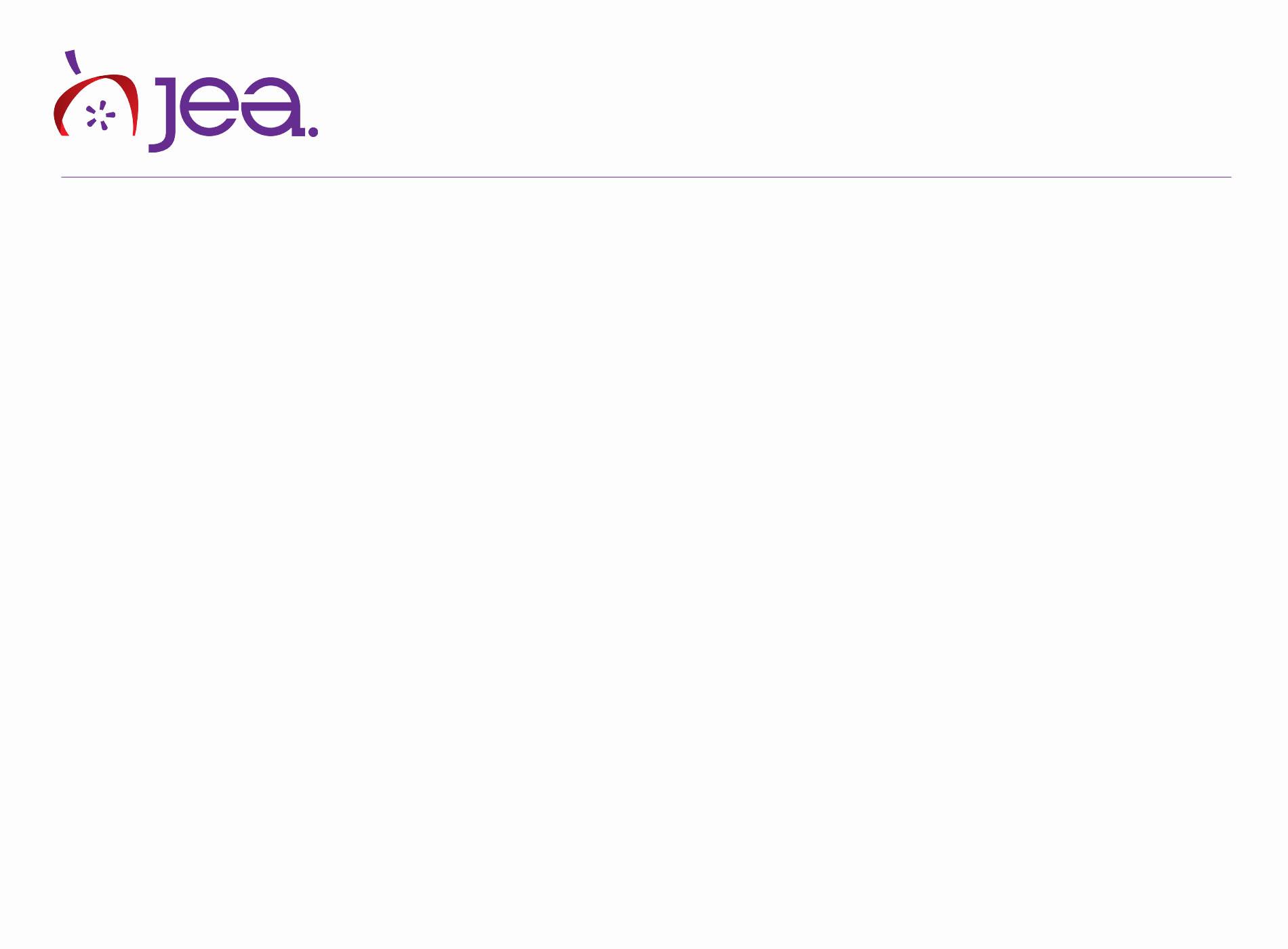 Active &
Passive Voice
Editing
Action verbs can be used two ways.
ACTIVE voice
or
PASSIVE voice
Active voice
A sentence has a verb in the active voice when the subject performs the action.

The catcher caught the ball.
Passive voice
A sentence has a verb in the passive voice when the action is performed on the subject.

The ball was caught by the catcher.
Passive voice
The passive voice is formed by using the past participle of the verb with a form of the helping verb be.

The ball is caught by the catcher.
The ball was caught by the catcher.
The ball will be caught by the catcher.
Passive voice
In passive voice, the subject receives the action expressed in the verb. The subject is acted upon. The agent performing the action may appear in a “by the…” phrase, or the agent may be omitted.
Passive voice
Red = action			Green = subject

The boy was bitten by the dog.

The movie will be directed by Joss Whedon.
How to change passive to active
Red = action			Green = subject

The boy was bitten by the dog.

(Ask yourself, who is doing what?)

The dog bit the boy.
How to change passive to active
Red = action			Green = subject

The movie will be directed by Joss Whedon.

Joss Whedon will direct the movie.
So which do I use?
Active voice is more interesting, more direct and makes for livelier writing.
Reasons to use active voice
Active voice is shorter and more direct.

Active:
The waiter dropped the tray of food.

Passive:
	The tray of food was dropped by the waiter.
Reasons to use active voice
Active voice is less awkward and clearly states the relationship between subjectand action.
Passive:
Your request for funding has been denied by 
the review committee.
Active:
	The review committee denied your request   
for funding.
Reasons to use active voice
Passive:
Your bicycle has been damaged. 
	(by whom?)
Active:
	Jonathan damaged your bicycle.
Reasons to use active voice
Active voice propels the reader forward through your writing.
Passive:
	The brakes were slammed on by her as the 
car sped downhill.
Active:
	She slammed on the brakes as the car sped 
downhill.
Reasons to use active voice
Passive:
	The entrance exam was failed by over 
one-third of the applicants to the school.
	
Active:
	Over one-third of the applicants to the    school failed the exam.